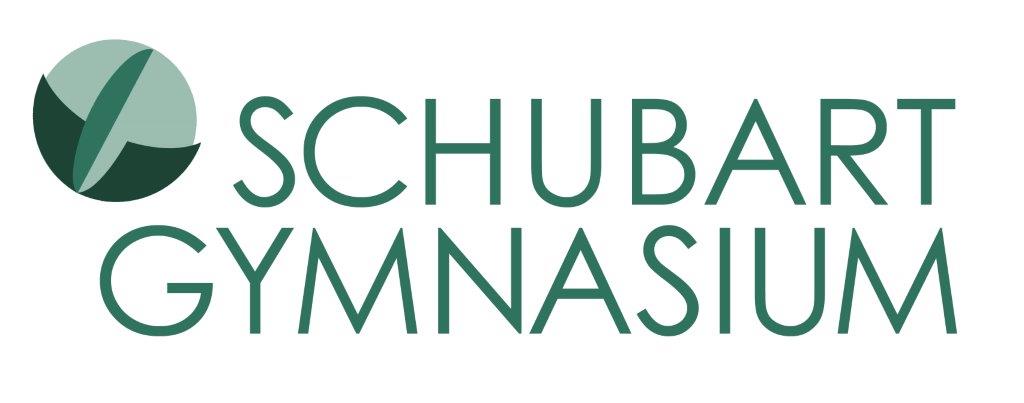 Profilwahl – Italienisch oder NWT?
Italienisch lernen heißt…
Mehr über Land, Kultur und Leute zu erfahren
Alltägliche und berufliche Situationen in Italien bewältigen zu können
Eine besondere Sprache zu beherrschen, denn Italienisch kann nicht jeder!
Italienisch am SGU
Klassen 8/9/10 

Kernfach (4 Wochenstunden)
4 Klassenarbeiten im Schuljahr
3 Jahre verpflichtend 
mit der Note „ausreichend“ im Zeugnis der Klasse 10  Niveau B1 des GeR
Italienisch am SGU
Jahrgangsstufen 1 & 2 

dreistündiges Basisfach (ggf. mündl. Abiturprüfung) 
fünfstündiges Leistungsfach (ggf. schriftl. & mündl. Abiturprüfung) 
in den beiden Kurshalbjahren der JS 2 im Durchschnitt mind. fünf Notenpunkte  Niveau B2 des GeR
Italienisch am SGU
Außerunterrichtliche Aktivitäten 


Austausch in den Klassen 9 & 10 (Correggio/Emilia-Romagna) 
Bundeswettbewerb für Fremdsprachen und weitere Wettbewerbe
Theaterbesuche, Filmabende
Italienisch in Studium & Beruf
Italienisch = Schlüsselsprache (Kunstgeschichte, Architektur, Musik …) 
Studiengänge:
It + VWL/BWL
It + Jura
It + Kunst/Medien
It + 1 oder 2 Fächer auf Lehramt
Italienisch ist etwas „Besonderes“ auf dem Arbeitsmarkt
Warum gerade Italienisch?
Italien ist einer der wichtigsten Handelspartner Baden-Württembergs
über eine halbe Million Italiener leben seit Generationen in Deutschland
Italienisch ist etwas „Besonderes“ auf dem Arbeitsmarkt
Kultur, Stil und Design Italiens bereichern unseren Alltag 
die italienische Literatur, Kunst und Musik sind prägend für unser westliches Selbstverständnis  
Zugang zu einem wunderschönen Land
Italienisch passt gut zu jungen Menschen mit…
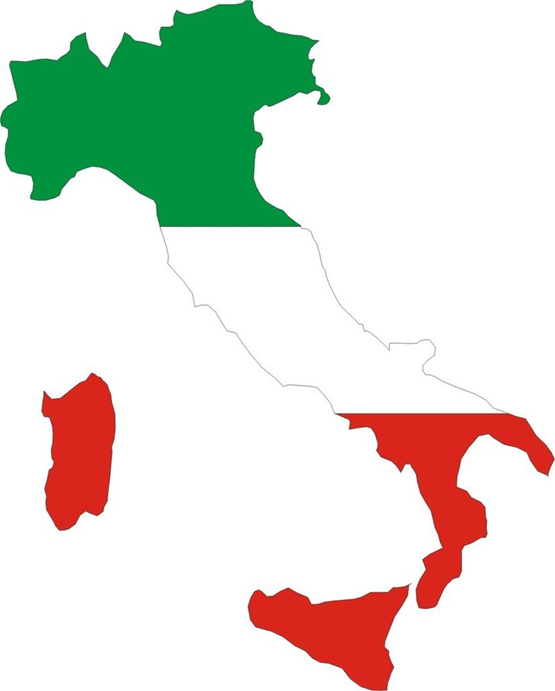 Freude am Erlernen und Verwenden von Fremdsprachen
Interesse an der italienischen Sprache und Kultur
der Bereitschaft, regelmäßig Vokabeln und Grammatik zu lernen.
mindestens befriedigenden Leistungen in den weiteren Fremdsprachen